Ranger NursingApril 2015
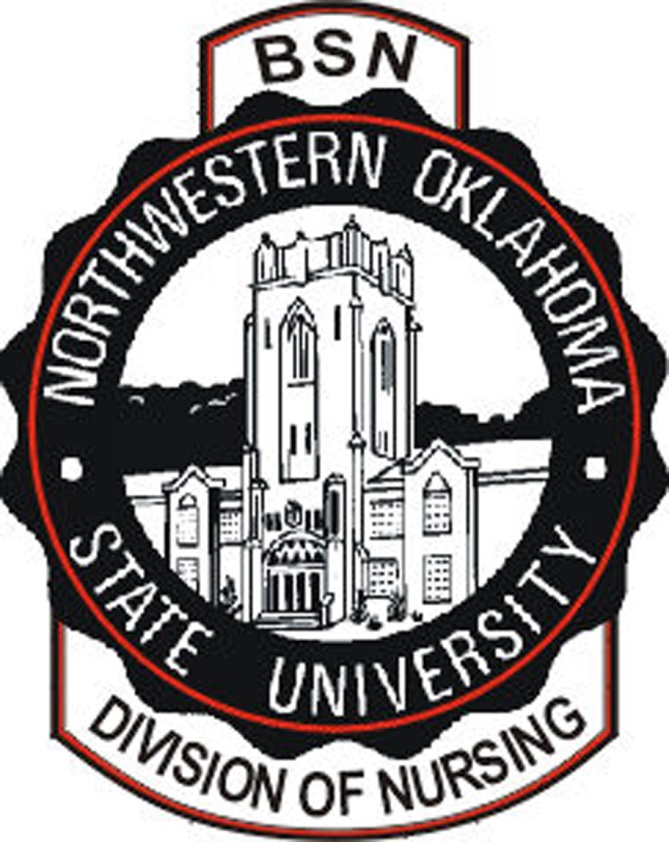 1985 – 2015
Thirty Years of Nursing Excellence
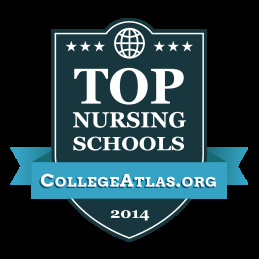 This ranking was based on affordability, accessibility, academic quality and program outcomes.  
We were ranked #18 out of 100.  
We shared the top 20 with the Universities of Iowa, Missouri, Louisiana, Nebraska, Utah, Tennessee, and others.
Faculty Profile
All full time and part time faculty have Master’s Degrees in Nursing
Three full time faculty are doctorally prepared
Three full time faculty will graduate with their DNP in May, 2015
Two full time faculty engaged in DNP programs
New full time faculty member in 2014-15: Krista Tilley
New Ketterman Lab Coordinator in 2014-2015: Tammy Loomis
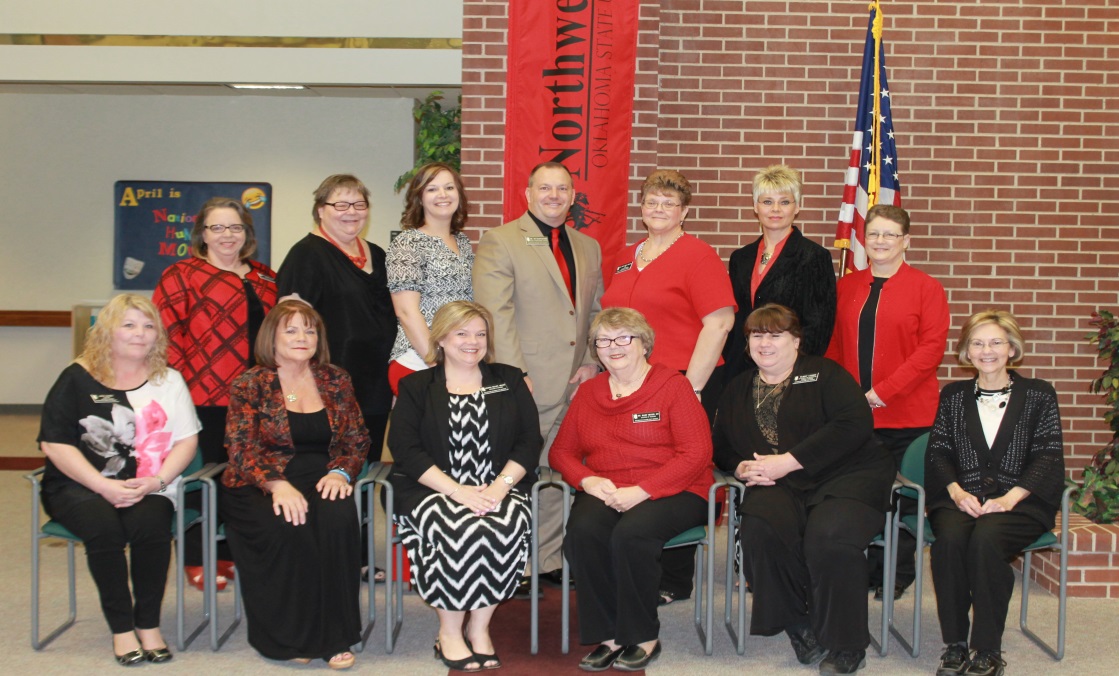 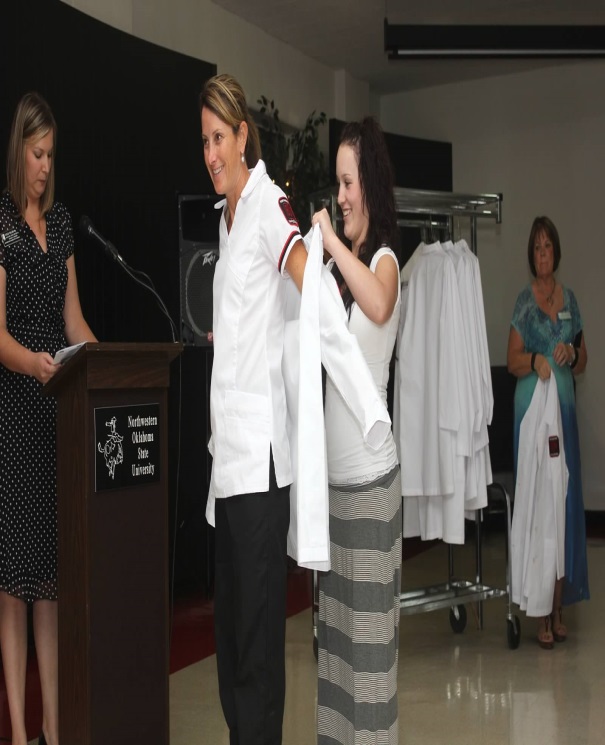 Inaugural White Coat Ceremony
August 2014
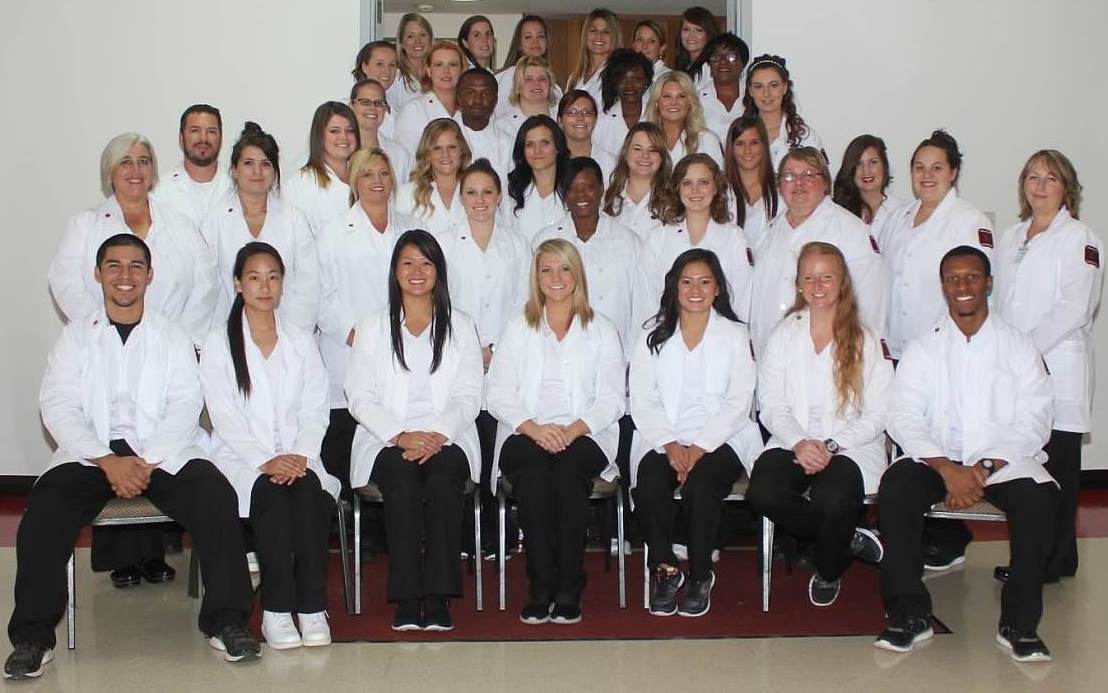 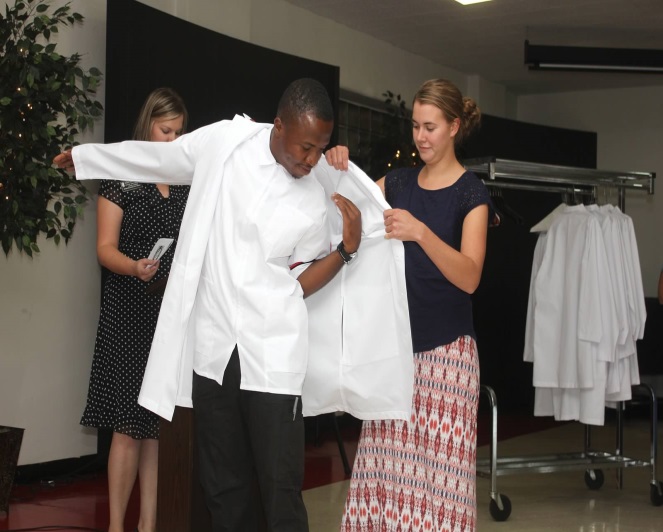 Updates
Expansion of High Fidelity Simulation capabilities in Woodward Practice Lab

Renovation of the Alva Practice Lab underway

Ketterman Practice Lab in Enid – Ceiling tiles replaced; High Fidelity Simulation
         equipment inspected and found to be in good working order

Curriculum review to assure the inclusion of HCAP and Core Measures content

Clinical sites have been expanded to allow students to complete experiences 
           in their home-based communities when possible and decrease student
            drive time.
Summer MASH Camp
In collaboration with Northwest Technology Center

For 30 children entering 7th Grade in the Alva area
2 ½ day experience in residence on Alva Campus
Focus on Health Care careers
Track these students through to College and Career Choice
Graduates
Traditional Program : 45 in May 2014
Online RN-to-BSN: 3 in December 2014
Current Student Enrollment
	Juniors: Total - 39
		Alva – 16
		Enid – 13
                           Woodward – 6
		 Ponca City – 4
	Seniors: Total – 33
		 Alva – 11
		 Enid – 11
		 Woodward – 9
		 Ponca City – 2
   	Online RN-to-BSN: Total - 10
2014 – 2015 Applicants
Traditional Program

42 Letters of Acceptance Sent to Applicants
2 Returning Students from 2013-2014 Admission Cycle
[Speaker Notes: To date we have heard from 39 accepting the offer of admission, one declining the offer and 2 still remain to be heard from.]
Online RN to –BSN Program Admissions
Starting in Fall 2015, will enroll students every Fall,
 Spring, and Summer Semester
Program Outcomes
Program Outcomes
2014 NCLEX Pass Rates (percent by calendar year)

Alva – 75% (15/20 passed)
Enid - 57.14% (4/7 passed)
Woodward – 91.67% (11/12 passed) 

These data reflect only 39 out of the 45 students who graduated in May 2014.  I will break these down further in the next slide.
Program Outcomes
2014 Class and NCLEX
Out of 45 graduates:
	8 in June – 8 passed
	10 in July – 8 passed
	8 in August -5 passed
	6 in September -4 passed
             1 in October – 1 passed
	4 in November – 3 passed
	3 in January – 1 passed
	1 in March – 1 passed
	 3 still have not tested
We had no changes in curriculum or faculty that would have impacted the exam results. Looking back at the cohort statistics,
under a different program administrator, there were a few students admitted who did not meet several of the admission requirements 
for the program; however that should not have raised the cohort level of risk to this level.  One of the bigger issues with this class 
was the timing of the NCLEX exam. For the past 5 years -  (when our success rate has been so high) – we have used a product by 
the ATI Nursing Education Company called “Virtual ATI” or “VATI” and this product is designed to prepare students to successfully
take the NCLEX.  Students take an ATI predictor Exam before graduation and then after graduation, based upon the predictor results,
they participate in the online VATI to fine tune their exam preparation. With the VATI process, students are assigned to a master’s 
prepared online tutor to monitor their work through the process and offer cues and advice for best success. Upon successful completion 
of the VATI program, they receive a “Green Light” from ATI at which time their transcripts are released and they can take the NCLEX.  
This online preparation is a student-paced process with some students completing it in as little as a week or two while others not so 
fast.  What appears to have happened in this group was that a large number of students did not complete their VATI in a timely process.
Research has demonstrated the longer a student waits to test after graduation, the poorer the outcomes. We know we are not alone
 with this problem as we have heard from several programs in the state with similar issues related to the timing and NCLEX pass rates.
Program Outcomes
NCLEX Improvement Actions Taken:
RN Predictor Test administered BEFORE spring break
VATI process started in April
Direct talk with each individual senior student
Nursing faculty following up with each student on VATI progress
Direct on campus consultation with ATI to enhance NCLEX preparation
ATI has assigned specific aids to assist all NWSOU seniors 
      now in the VATI process
ATI along with NWOSU faculty carefully monitoring student 
     progress in VATI on a regular basis
Formation of an admission committee to examine each individual
     applicant’s  potential for success. 
Critical examination of the ATI products used and other products available
Program Outcomes
Graduate Surveys 
3 year Graduate Survey – Class of 2010
2 responses received: 
	Overall satisfaction with educational preparation was good (2.0) ** 
 
“We do not see a lot of nursing research or evidence based practices”
“ I learned a lot of skills but was not able to master them until after
       becoming a nurse and working in the hospital”
“My work as an RN is incredibly satisfying as a nurse and person. I feel what 
              I do each day with patients matters in their lives and my own life. I can lay 
              my heart to rest each time knowing what I do matters… It is a joy to work
              and a joy to learn something new each day”.


** Scored on 4 point Likert scale where 1 = “Excellent” and 4 = “Inadequate”
Program Outcomes
Graduate Surveys 
 1 year Graduate Survey – Class of 2013
6 responses received:
	Overall satisfaction with educational preparation was good to   	excellent (1.67) **

“After graduation, all I could think about was passing NCLEX and how relieved I was to be done with school for a while. Now I realize more of the responsibilities that nurses have…”
“As a student I took responsibility for my education, but as a nurse I take responsibility for my patients, so my view and role are different”.
”Only the time pressure at work keeps me from applying everything I hope to.”
** Scored on 4 point Likert scale where 1 = “Excellent” and 4 = “Inadequate”
Program Outcomes
Employer Surveys

Will be using Survey Monkey and you will be receiving a link to the
Survey by email.  Please make sure your email address is listed on 
the sign in sheet today.
We appreciate your help in getting these outcome data required
by our accrediting body.
Still to come…
Resolve the 2014 NCLEX pass rate issue

Develop the practice labs to allow similar experiences at each delivery site.

Explore additional scholarship opportunities for the RNs in the Online Degree Completion Program.
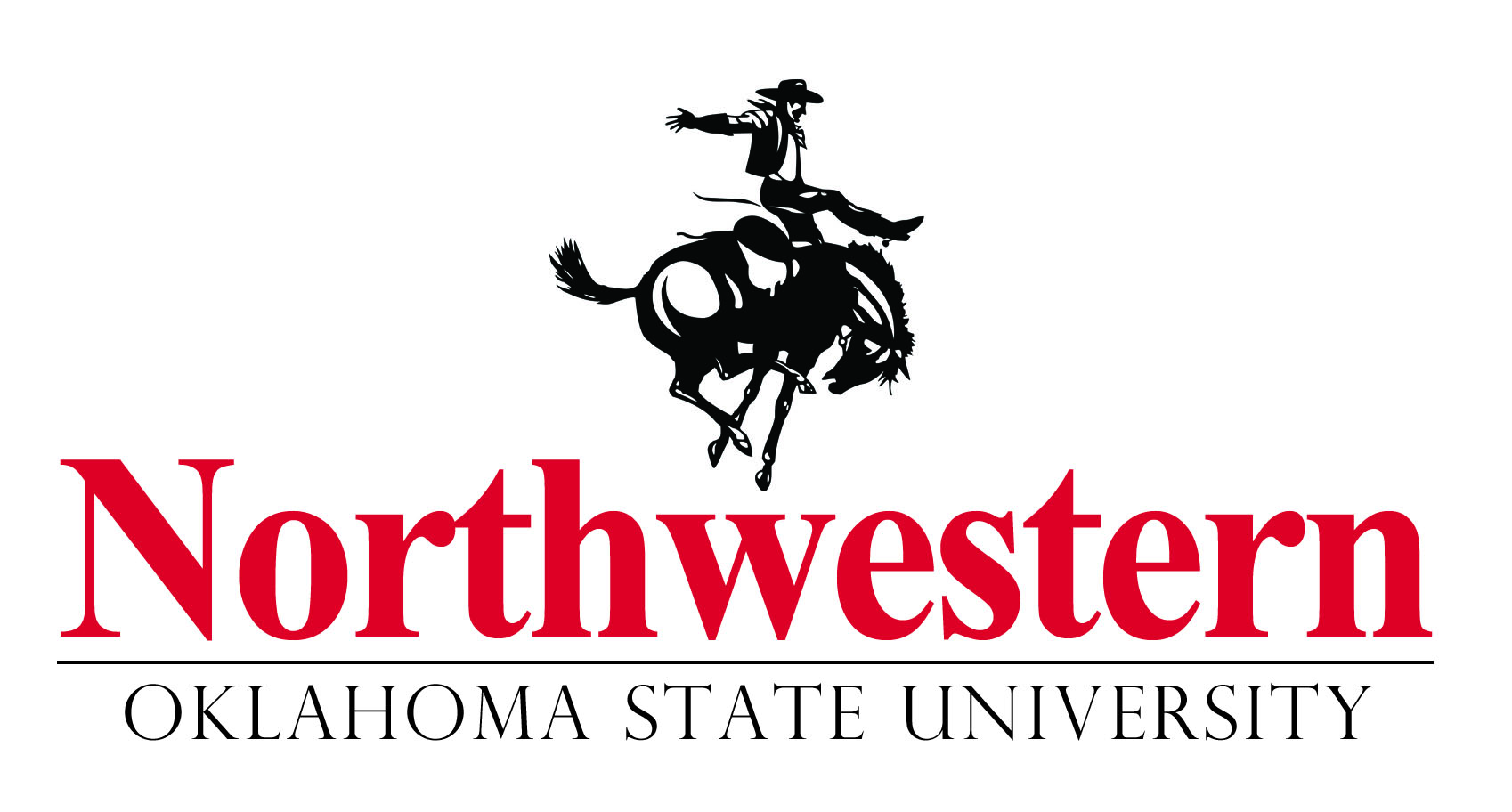 [Speaker Notes: We have shared the good, the not so good, and the ugly with you today.  We continue to strive to meet the needs of you and your stakeholders – in our region.  We would  like to take the next bit of time to hear from you about your concerns and what we can do better to meet your needs.]